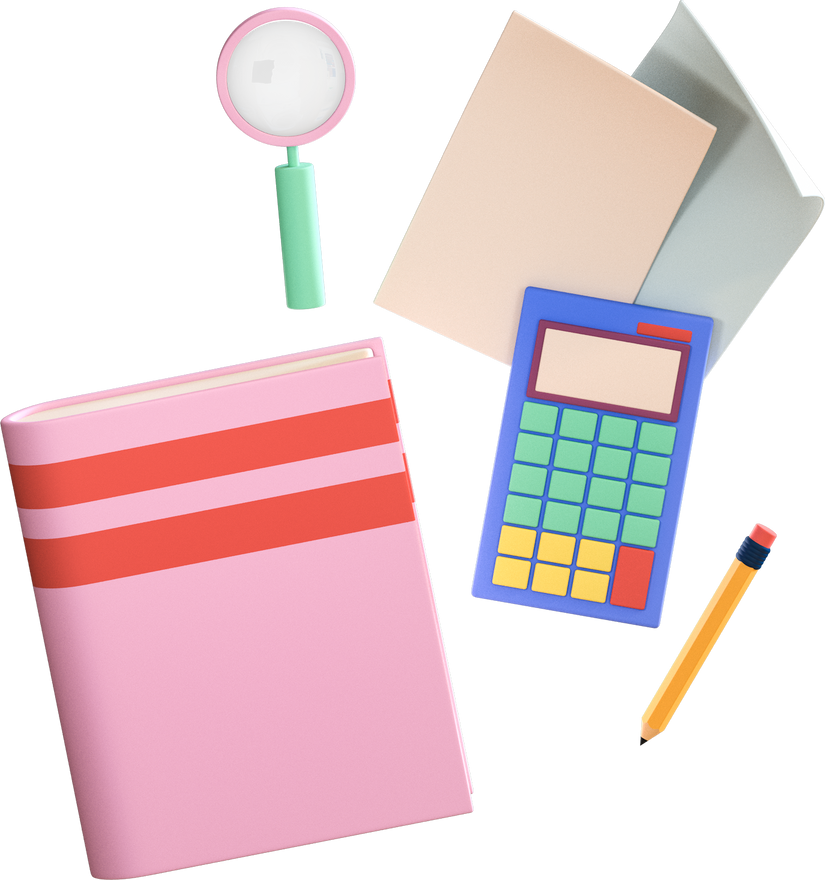 CHÀO MỪNG CÁC EM 
ĐẾN VỚI TIẾT HỌC
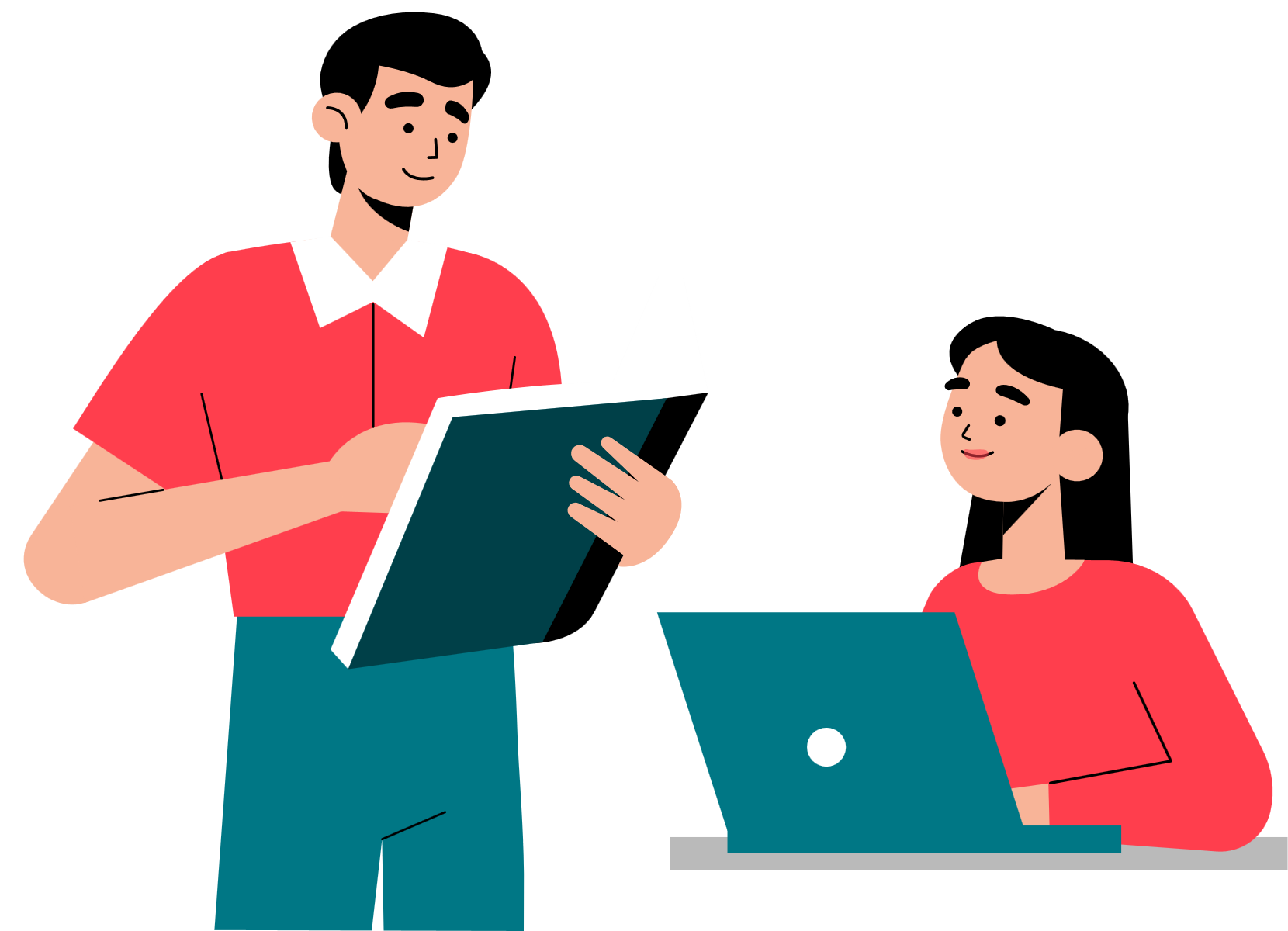 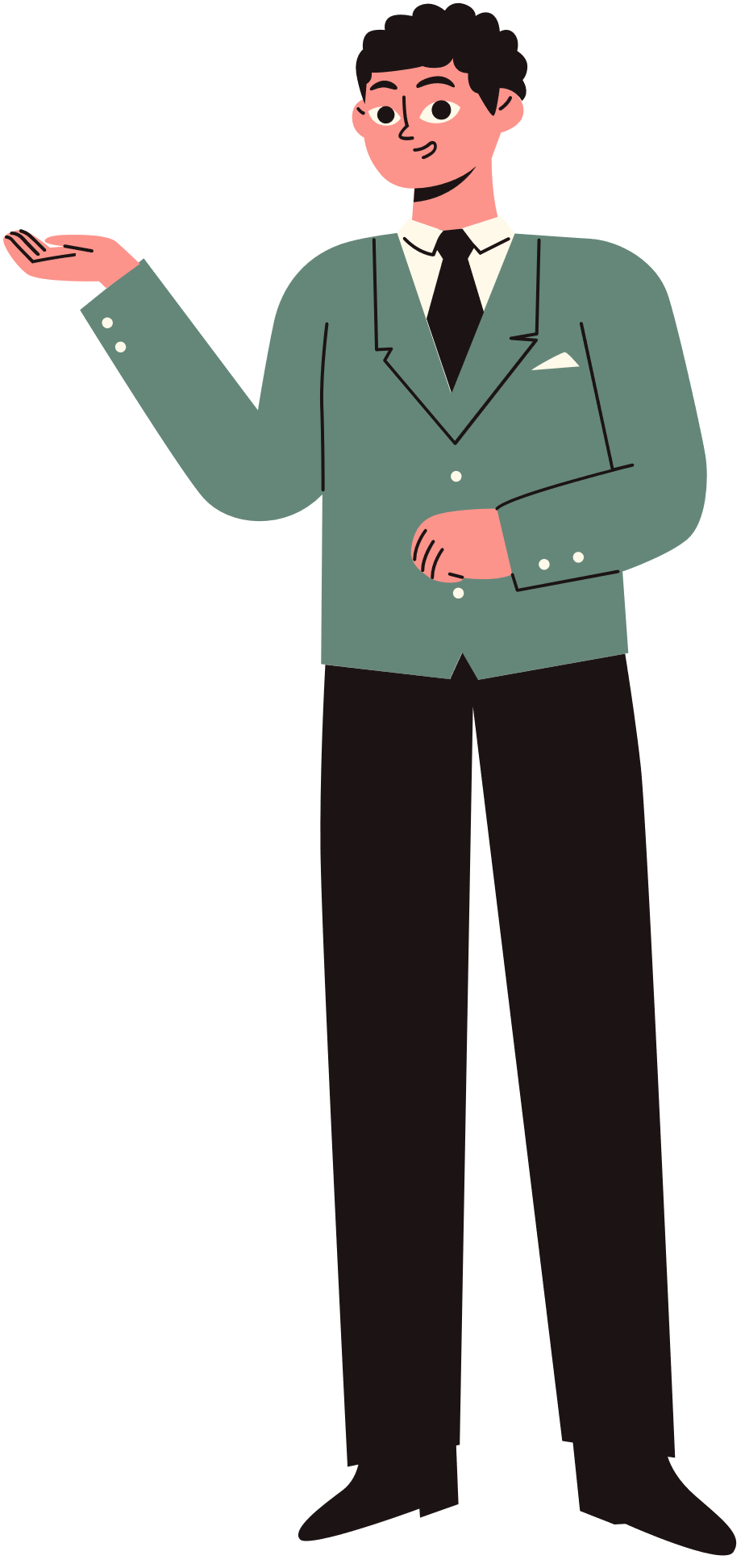 Áp dụng thứ tự thực hiện phép tính đối với biểu thức có các phép tính cộng trừ nhân chia.
BÀI 4: THỨ TỰ THỰC HIỆN CÁC PHÉP TÍNH.
QUY TẮC DẤU NGOẶC
(4 tiết)
NỘI DUNG BÀI HỌC
Thứ tự thực hiện các phép tính
Quy tắc dấu ngoặc
Luyện tập
I. THỨ TỰ THỰC HIỆN CÁC PHÉP TÍNH
Ví dụ 1
Theo em, bạn Châu làm đúng chưa? Vì sao?
Giải
Do biểu thức A có các phép tính cộng, nhân, luỹ thừa nên ta cần thực hiện phép tính luỹ thừa trước rồi, đến phép nhân, cuối cùng đến phép cộng. Vì thế, bạn Châu làm chưa đúng.
Cách làm đúng như sau:
6
Ví dụ 2
Tính giá trị của mỗi biểu thức sau:
a)
b)
Luyện tập 1
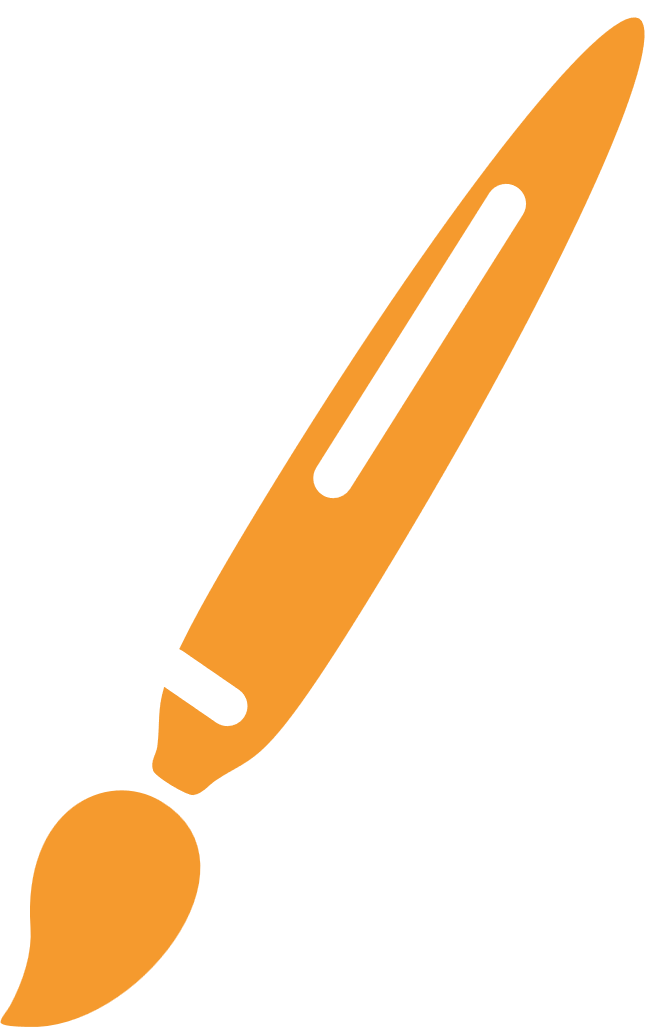 Tính giá trị của mỗi biểu thức sau:
a)
b)
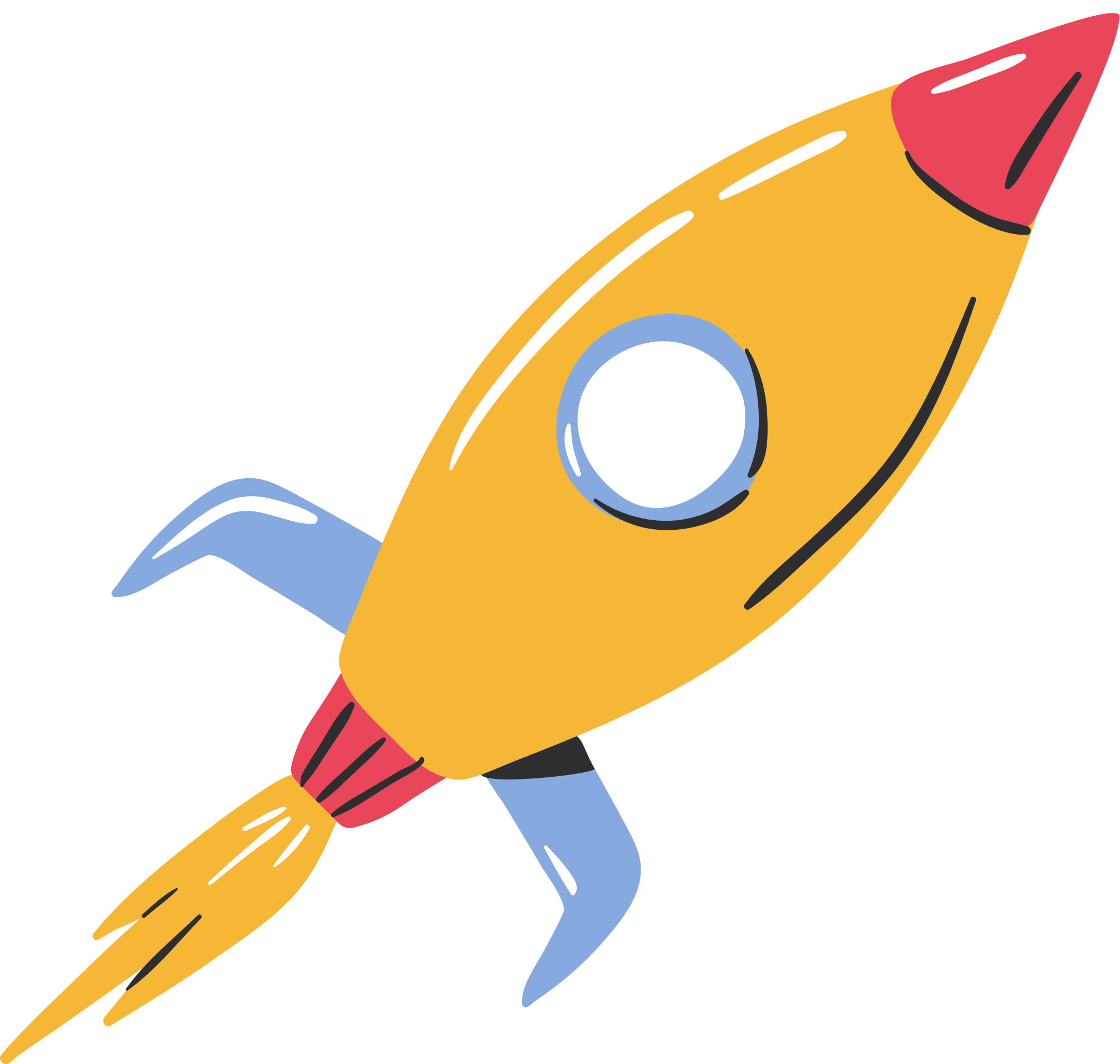 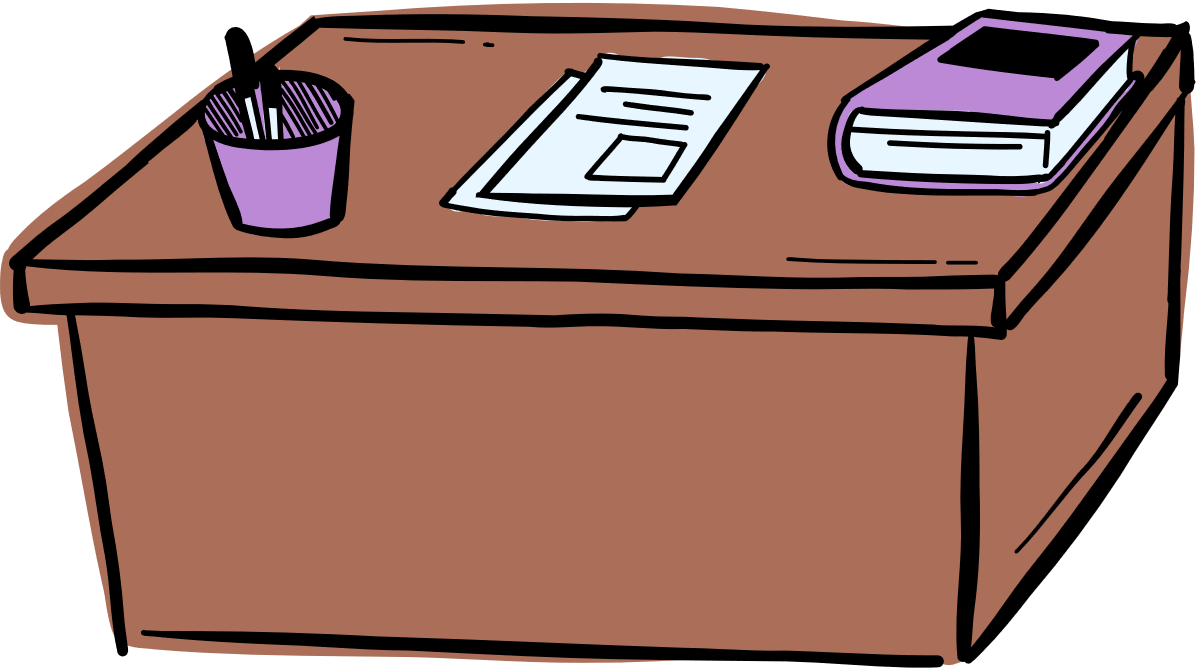 Luyện tập 1
Tính giá trị của mỗi biểu thức sau:
c)
d)
9
II. QUY TẮC DẤU NGOẶC
Bài toán
Tính
a)
b)
11
Quy tắc
Nhận xét
Ví dụ 3
Tính một cách hợp lí:
a)
b)
Ví dụ 4
Tính một cách hợp lí:
a)
b)
Luyện tập 3
Tính một cách hợp lí (nếu có thể):
a)
b)
c)
b)
Luyện tập 4
Tính một cách hợp lí:
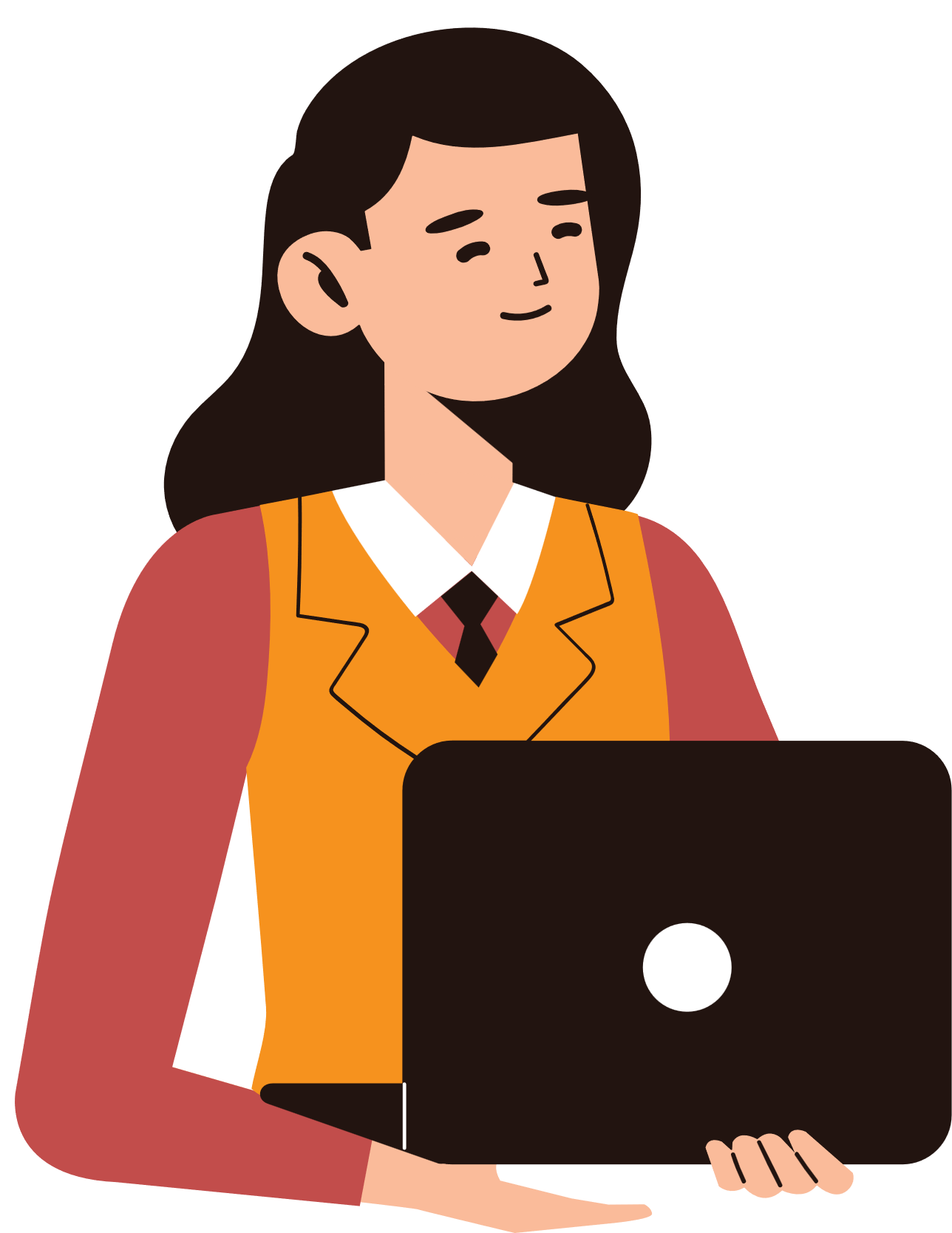 III. LUYỆN TẬP
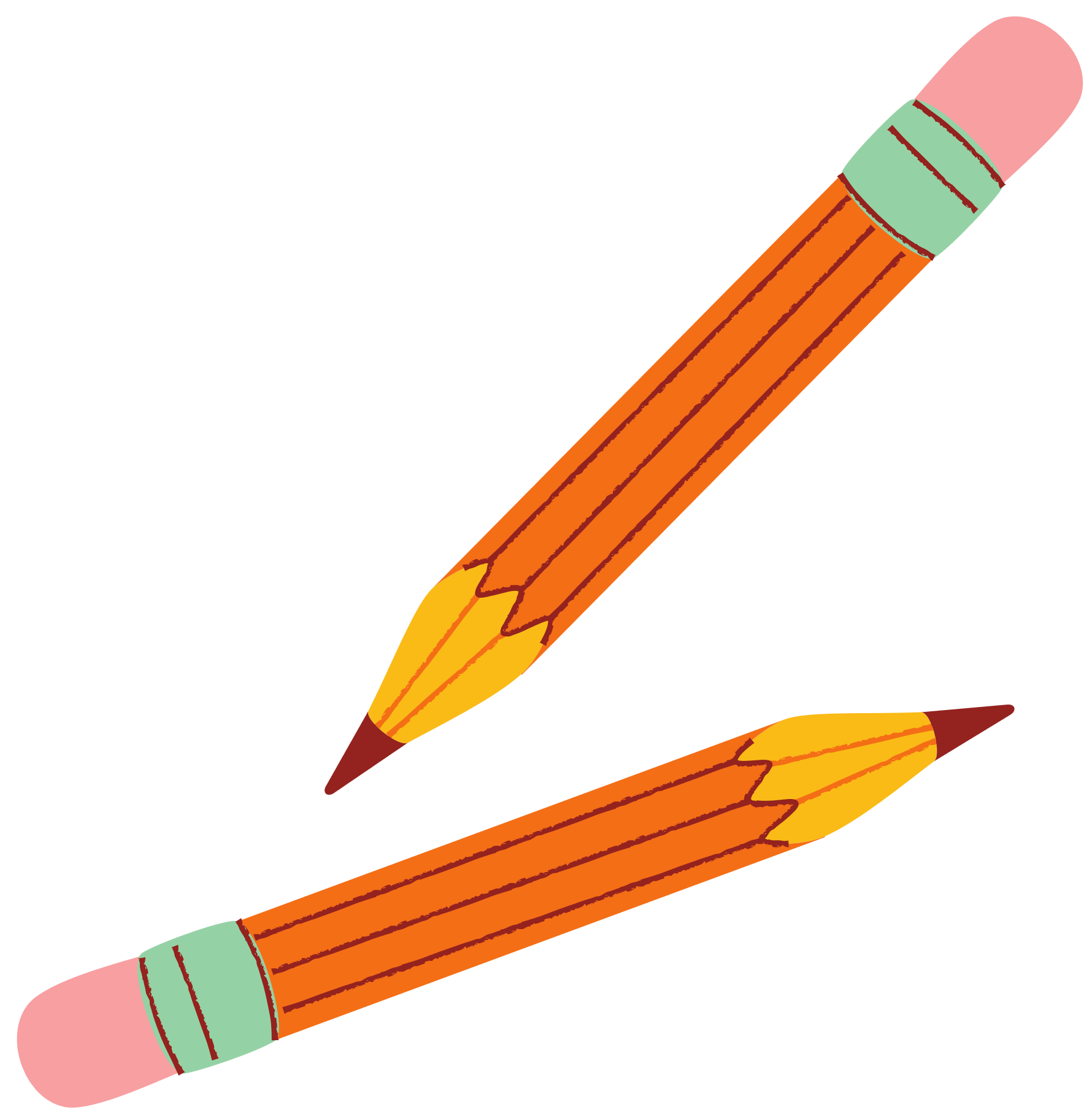 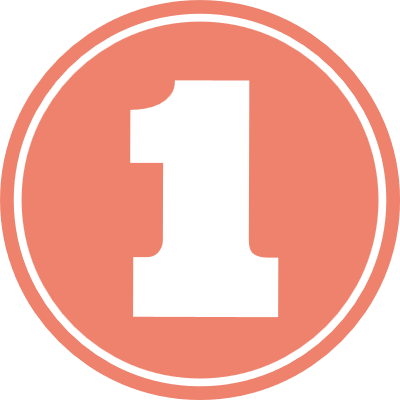 Tính :
a)
b)
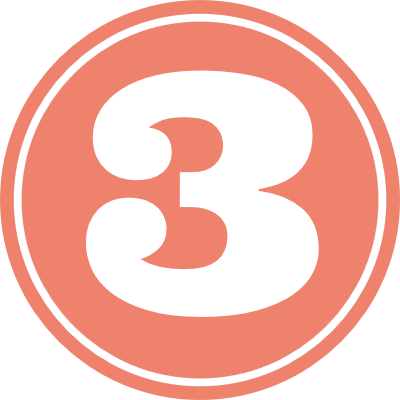 ?
a)
?
b)
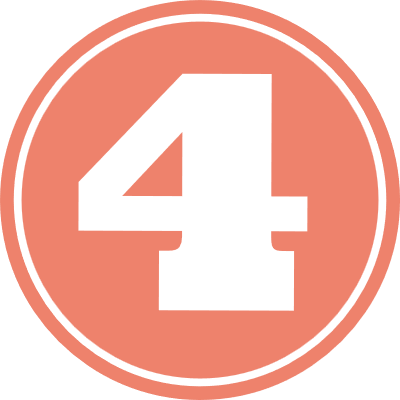 Tính một cách hợp lí:
a)
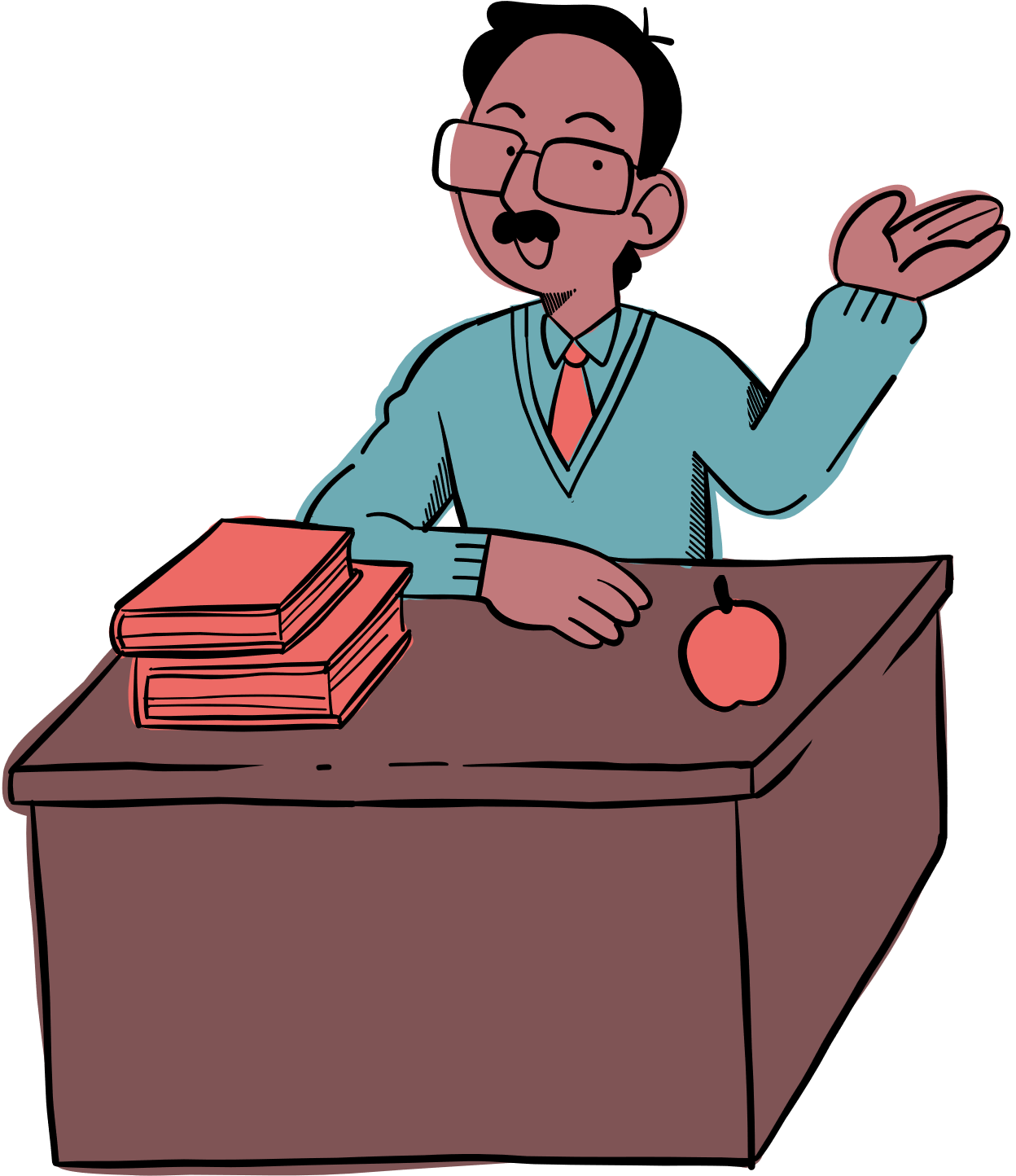 b)
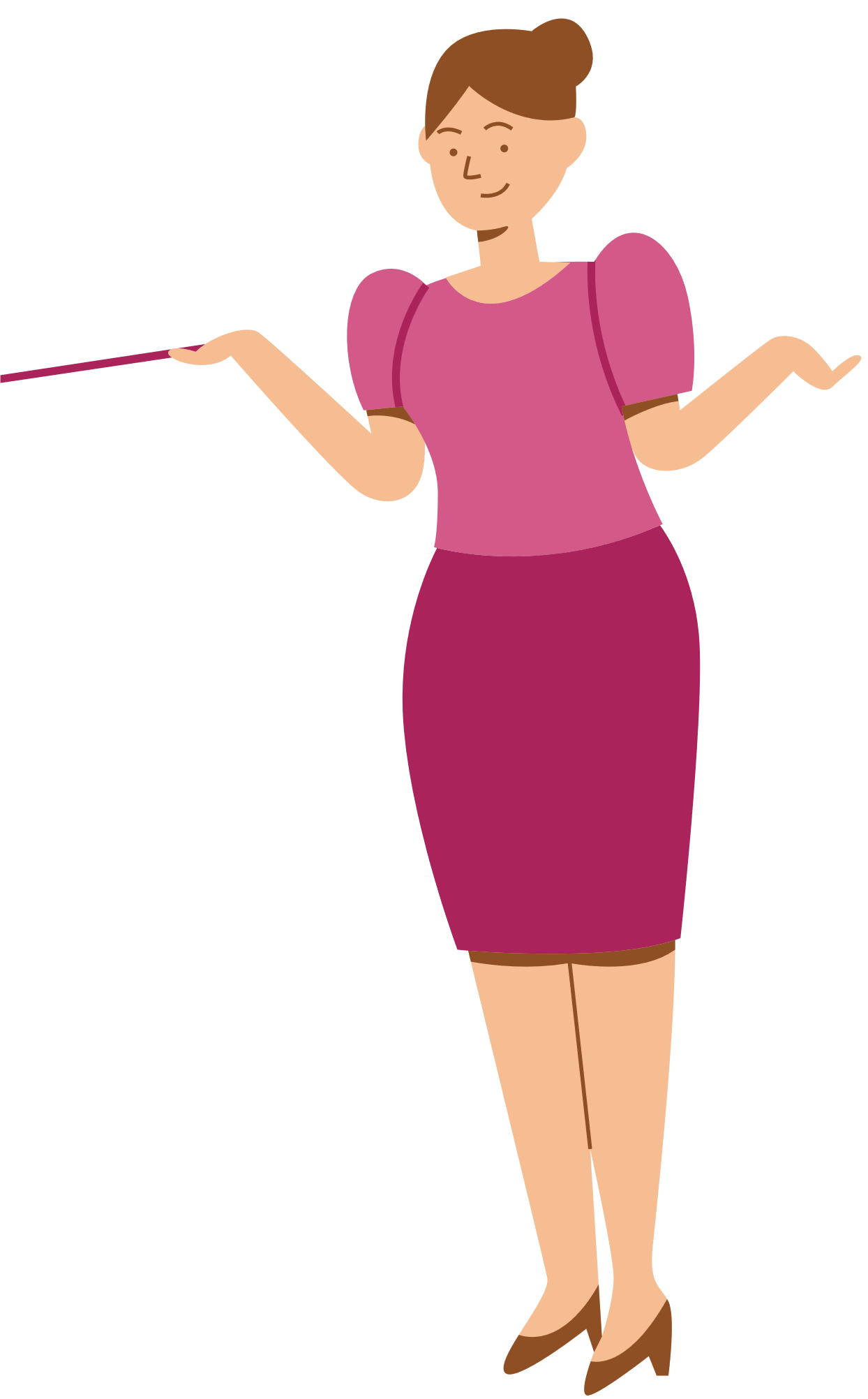 c)
d)
Name
Name
Name
Name
Vận dụng
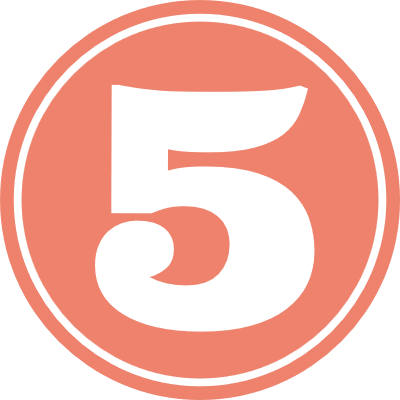 Job Title
Job Title
Job Title
Job Title
Name
Giải
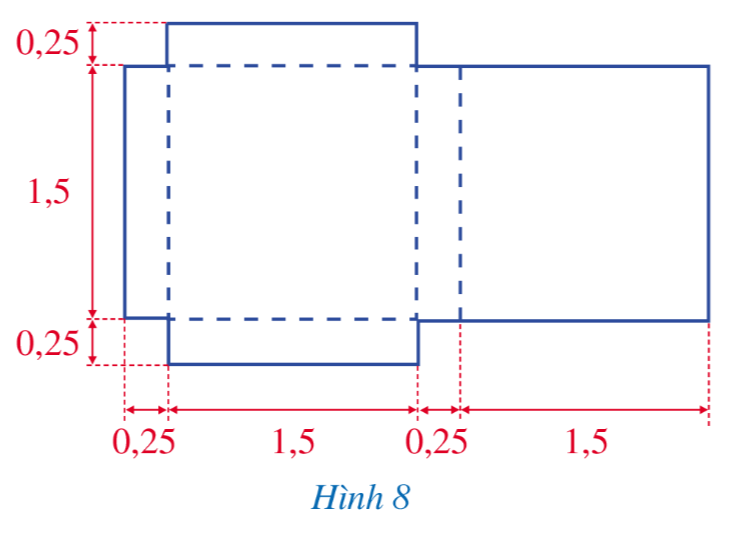 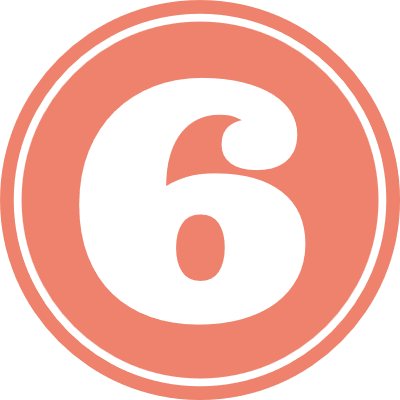 Cho miếng bìa có kích thước được mô tả như Hình 8 (các số đo trên hình được tính theo đơn vị đề-xi-mét).
a) Tính diện tích miếng bìa.
b) Từ miếng bìa đó, người ta gấp thành một hình hộp chữ nhật. Tính thể tích của hình hộp chữ nhật đó.
Giải
26
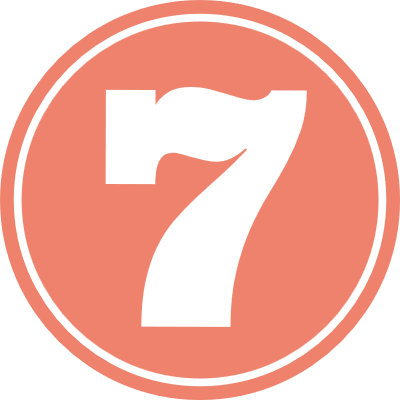 27
Giải
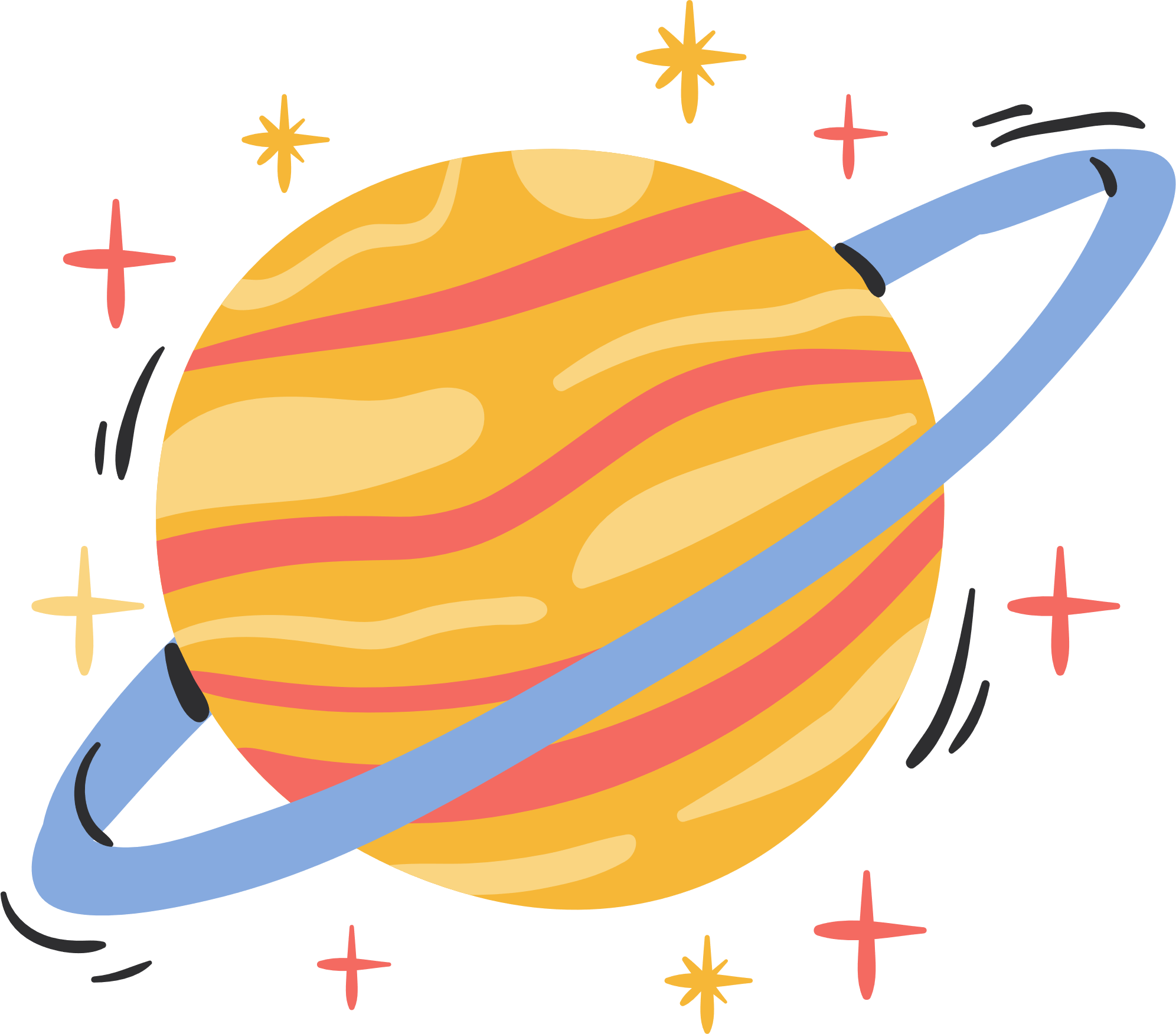 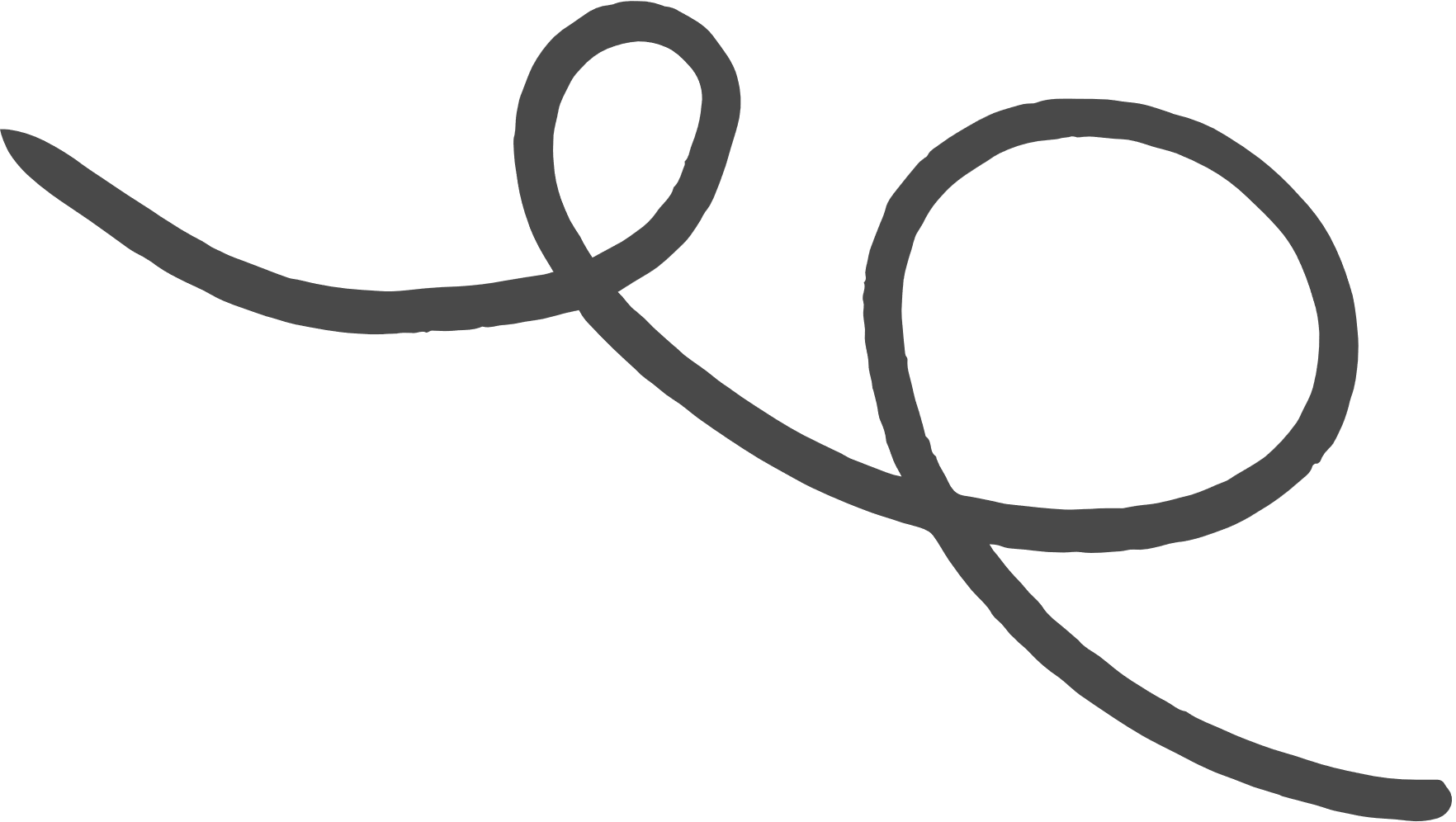 HƯỚNG DẪN VỀ NHÀ
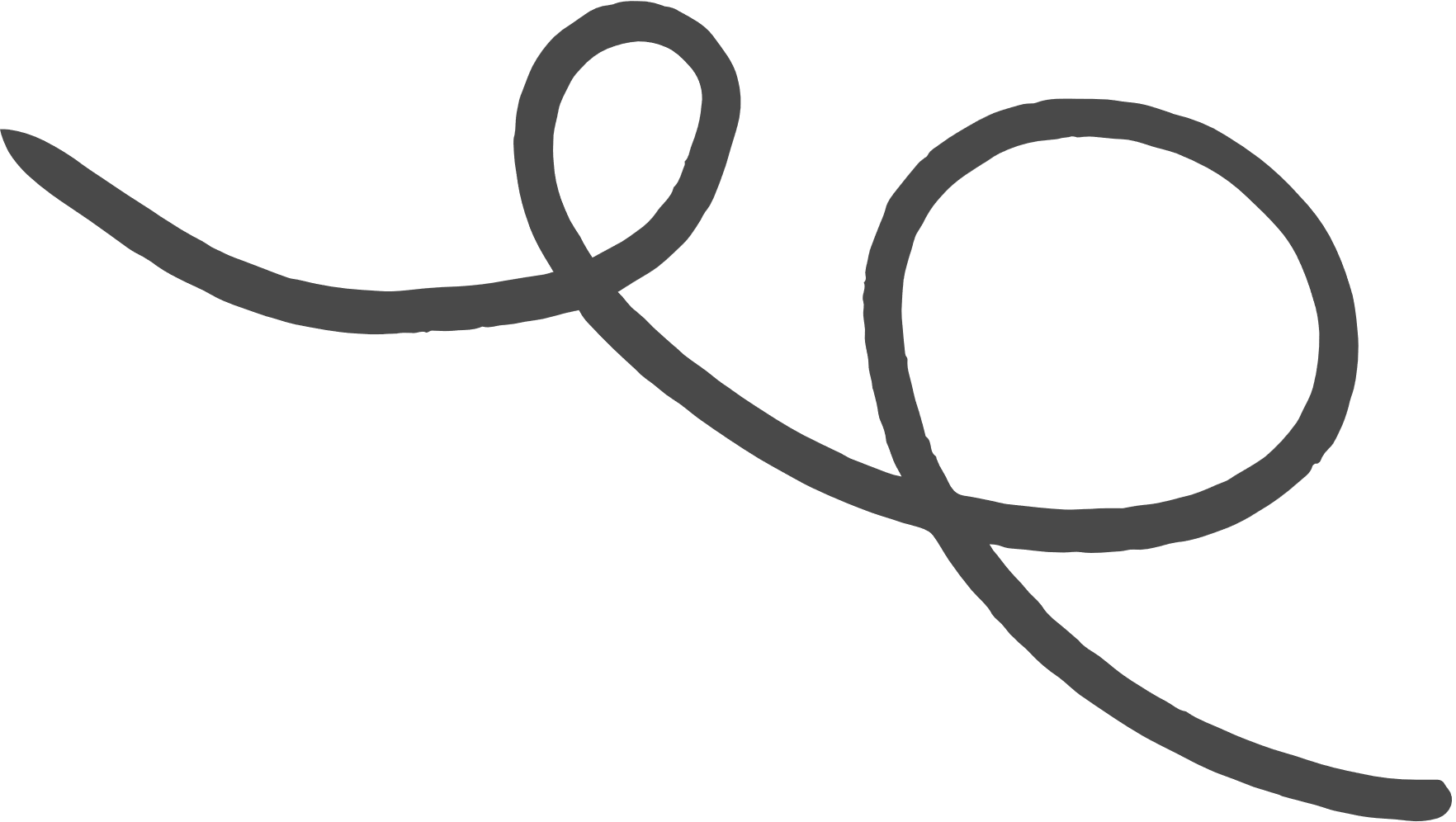 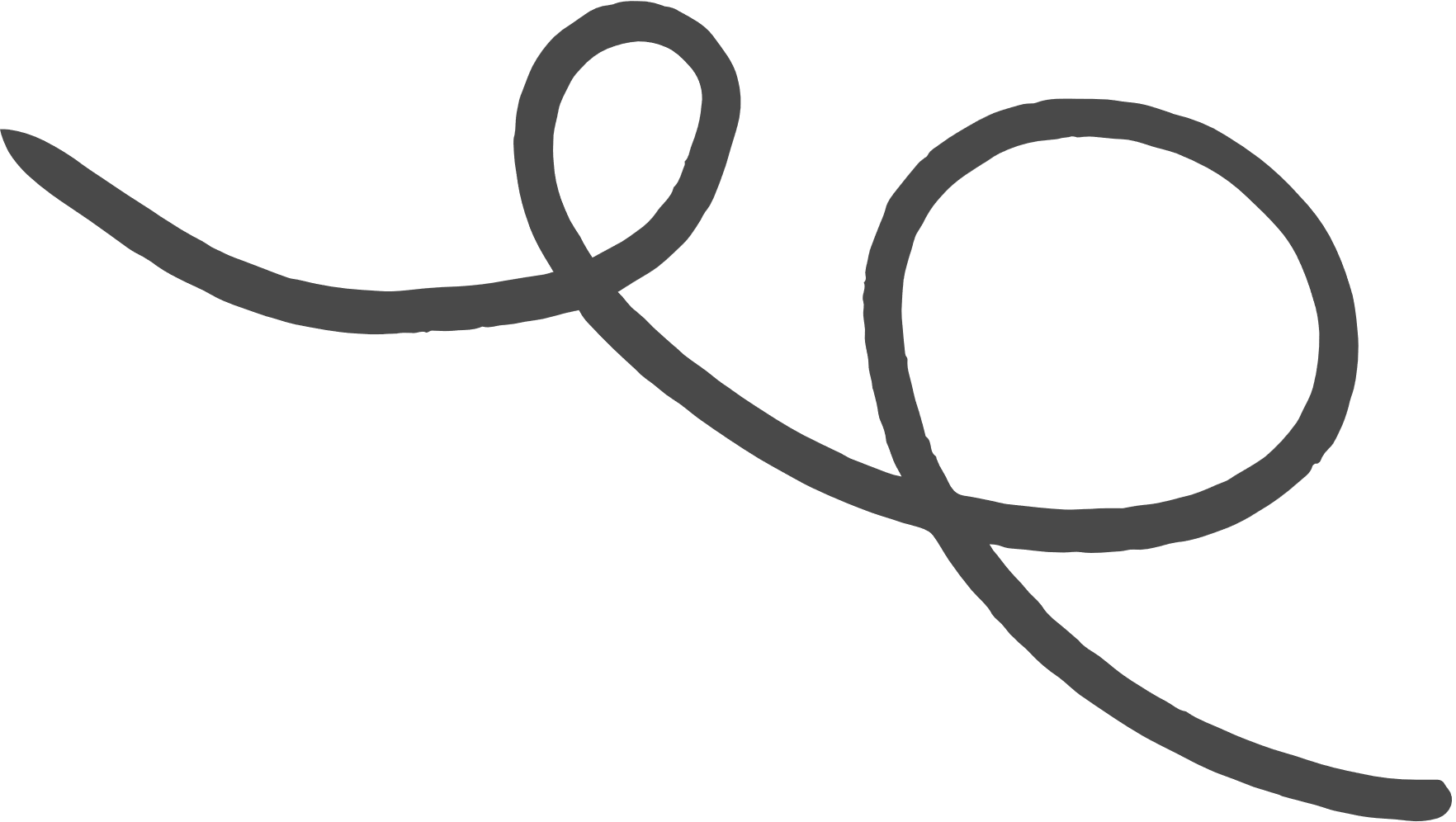 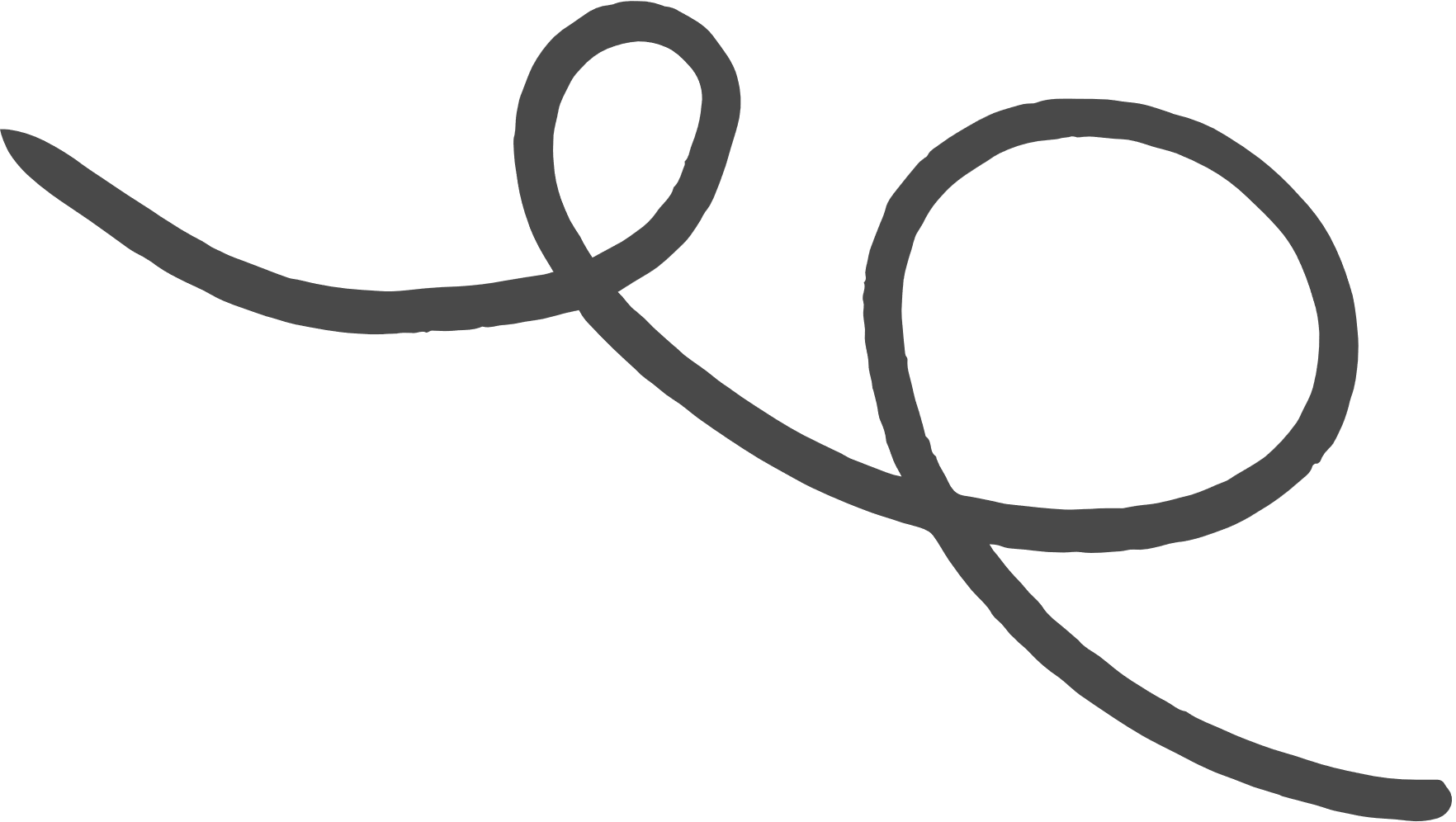 Hoàn thành các bài tập còn lại trong SGK và SBT
Chuẩn bị bài mới “Biểu diễn số thập phân của số hữu tỉ”.
Ôn lại kiến thức đã học trong bài
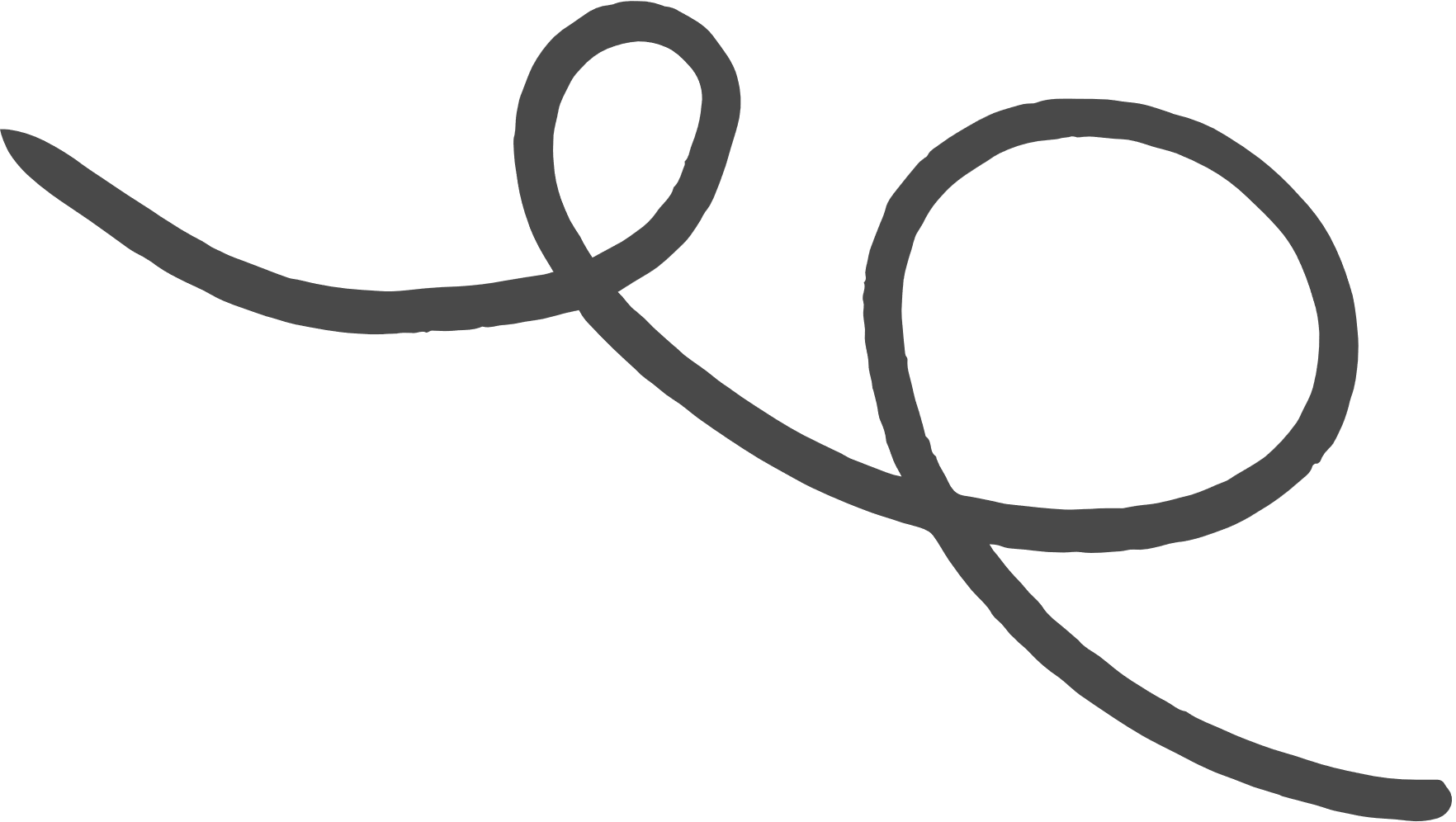 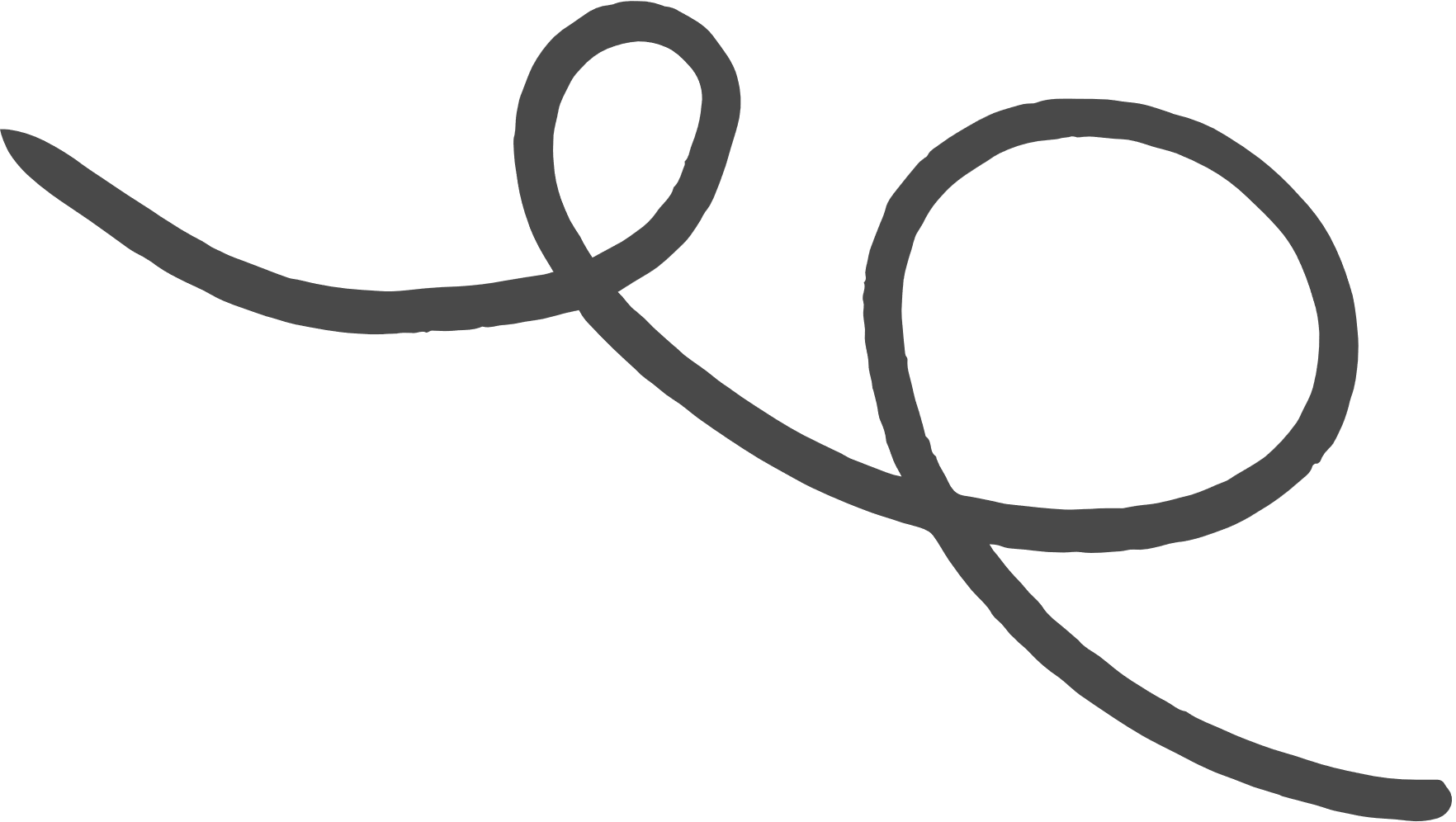 CẢM ƠN CÁC EM ĐÃ LẮNG NGHE BÀI GIẢNG!
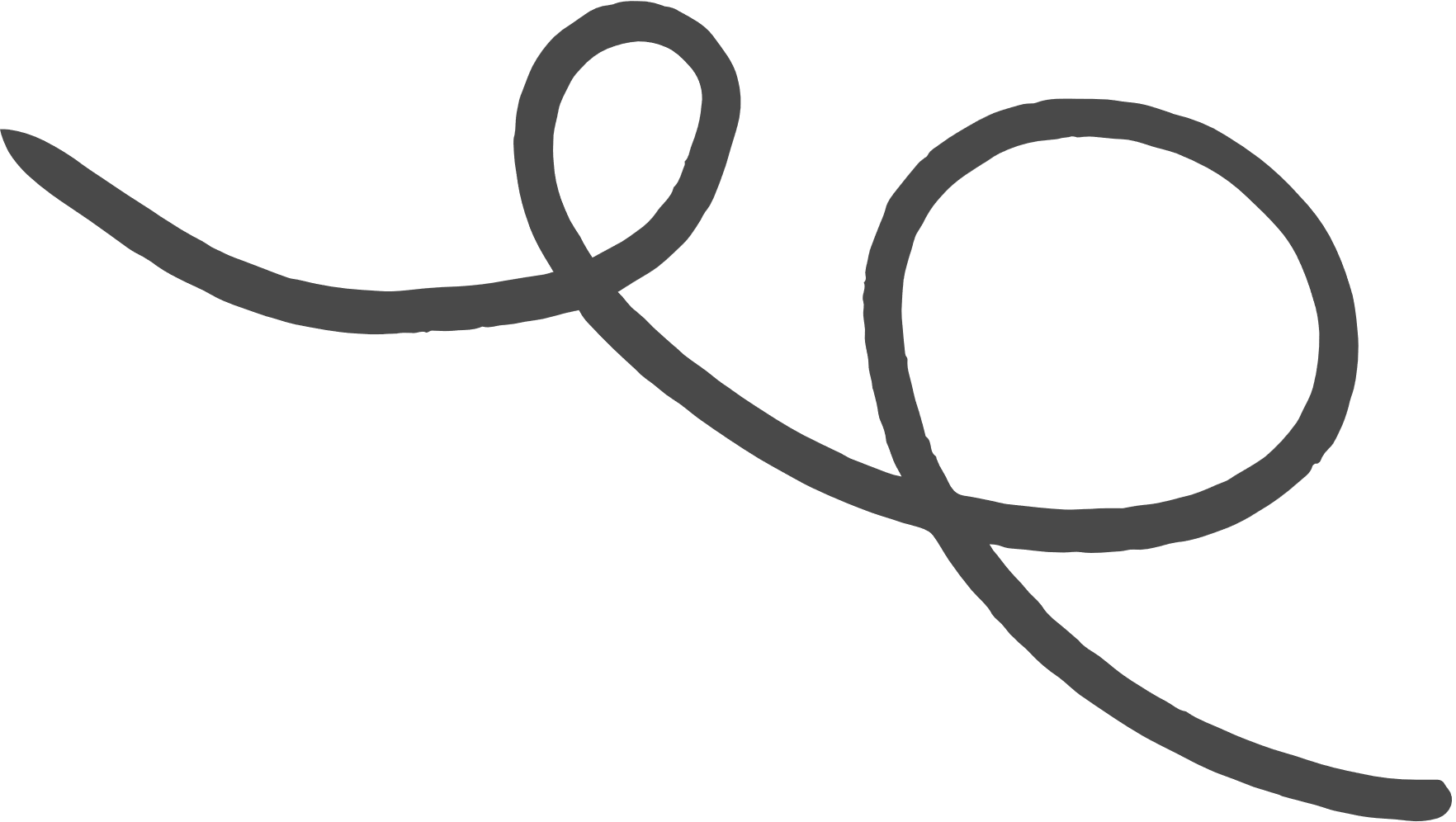 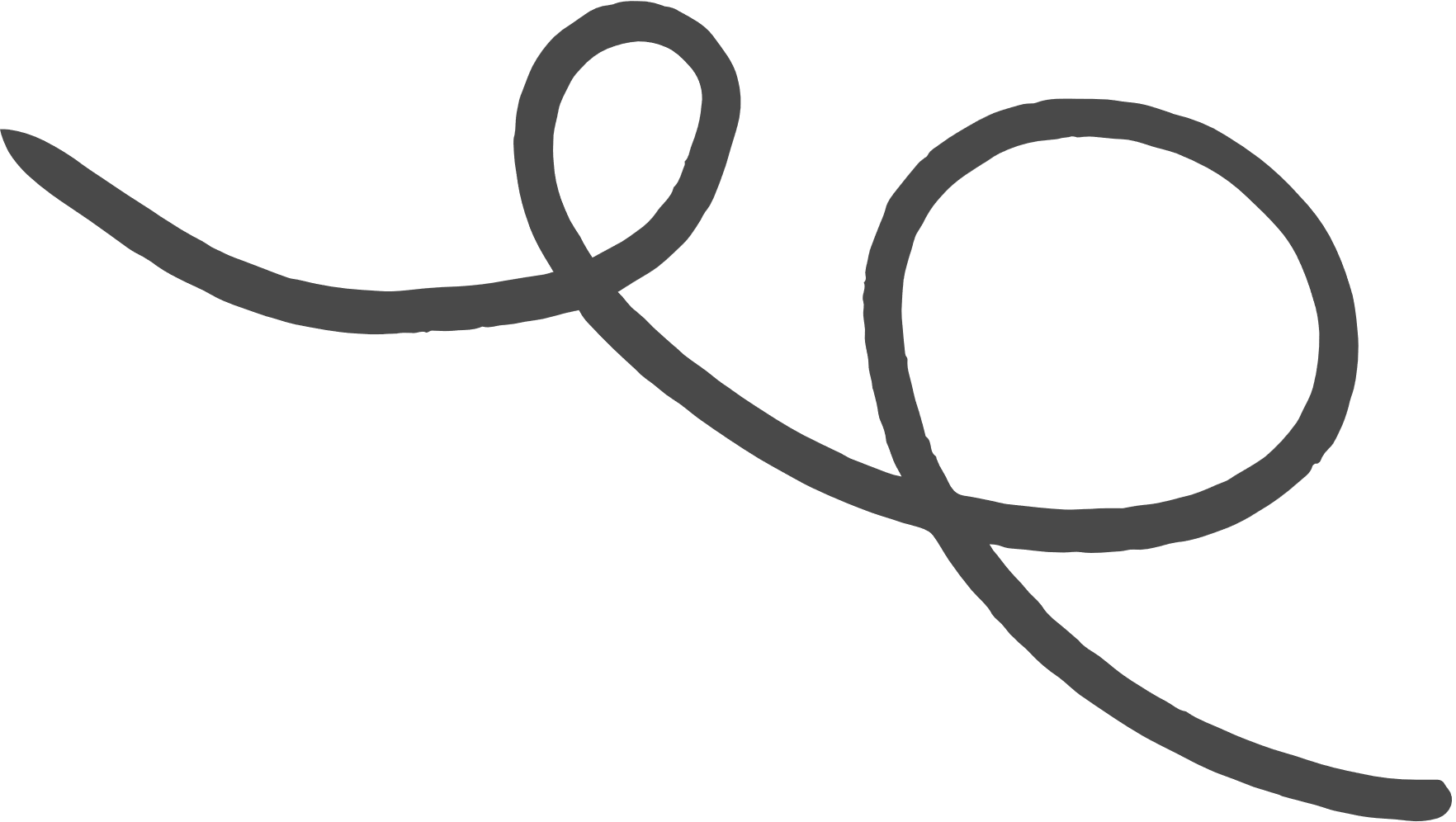 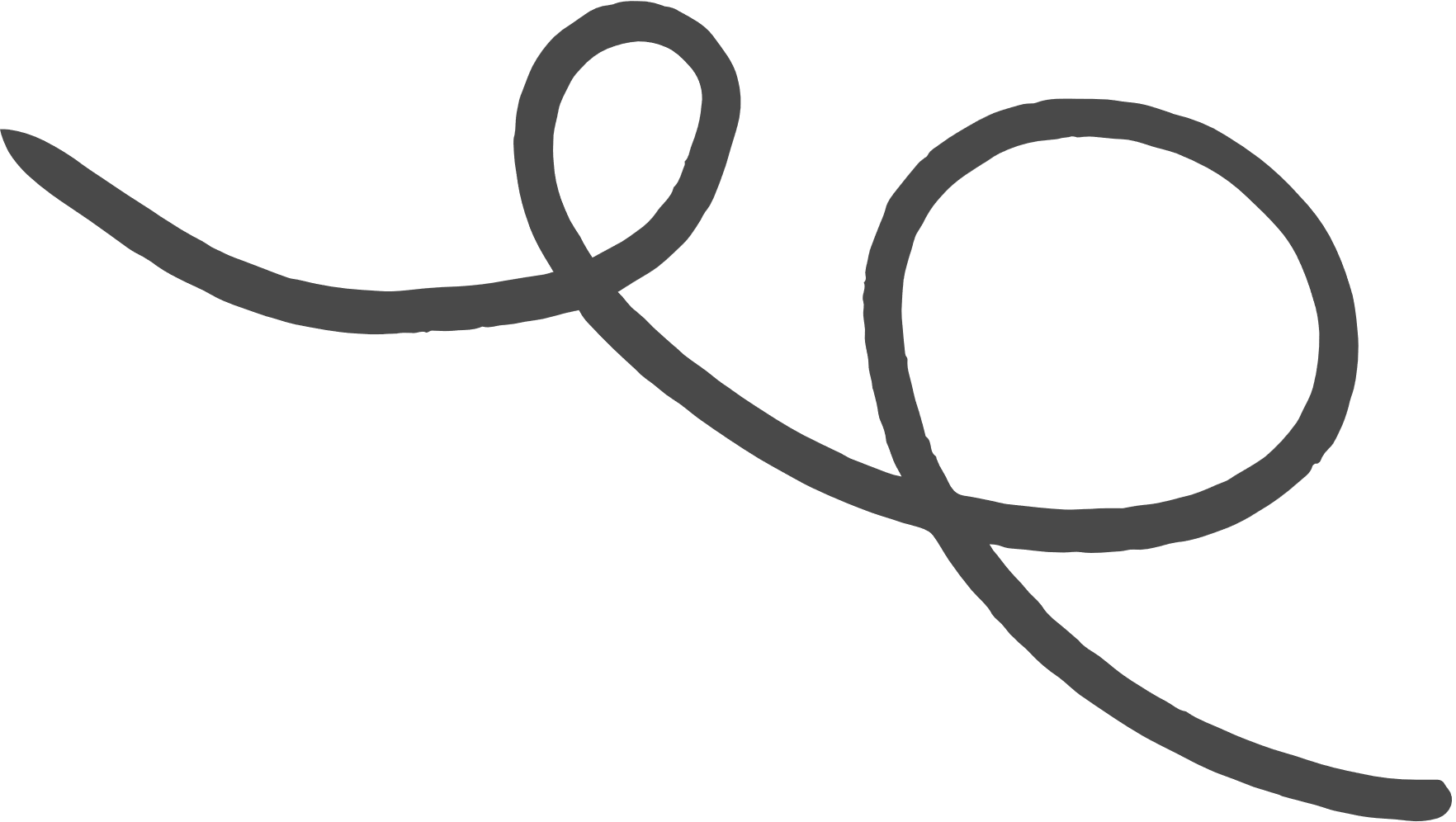 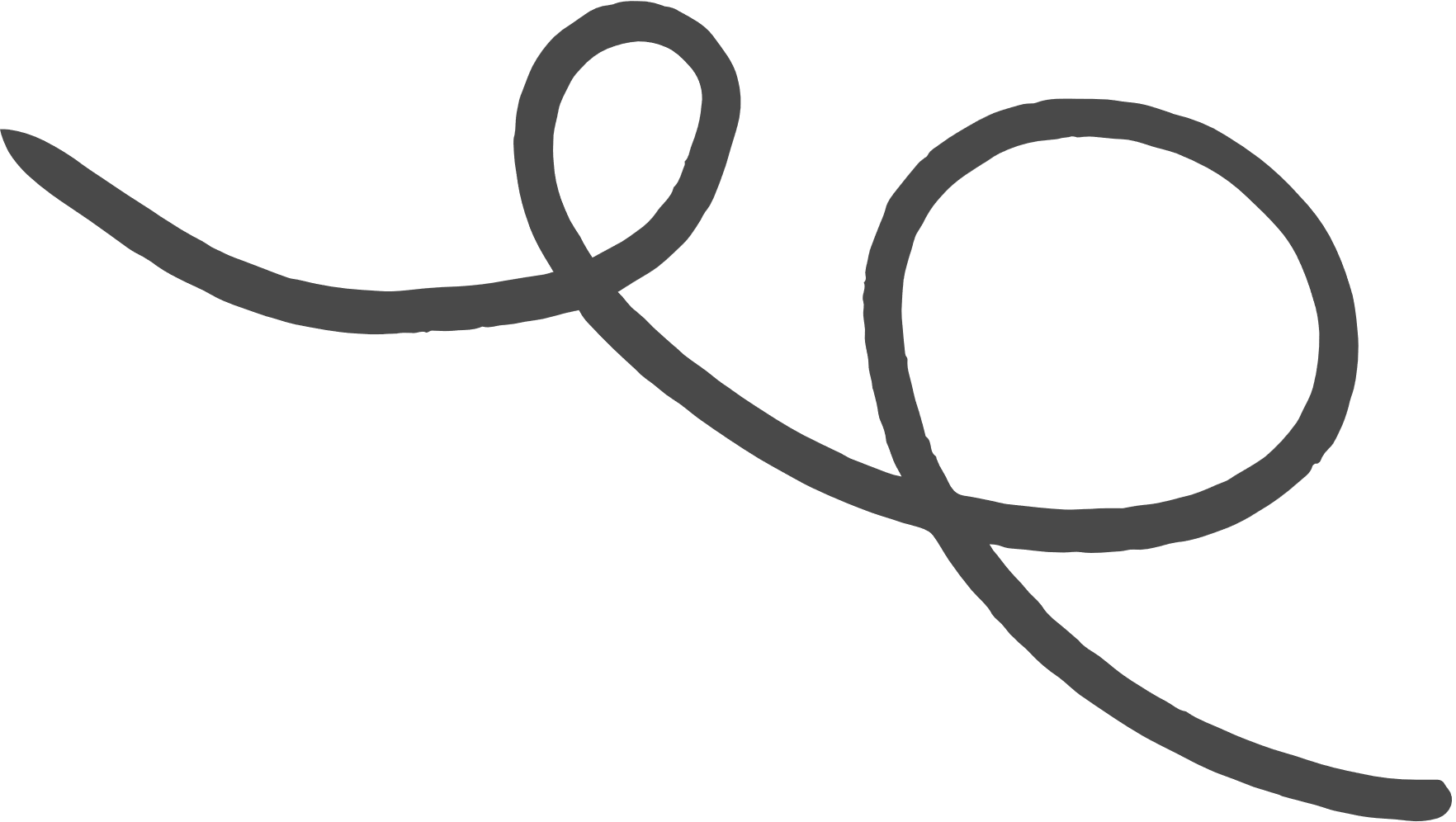